10th Annual Convention 2016
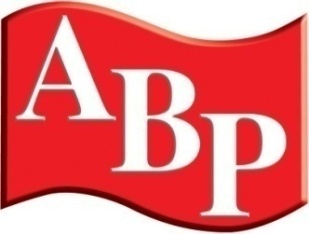 WELCOME BACK
Session 2
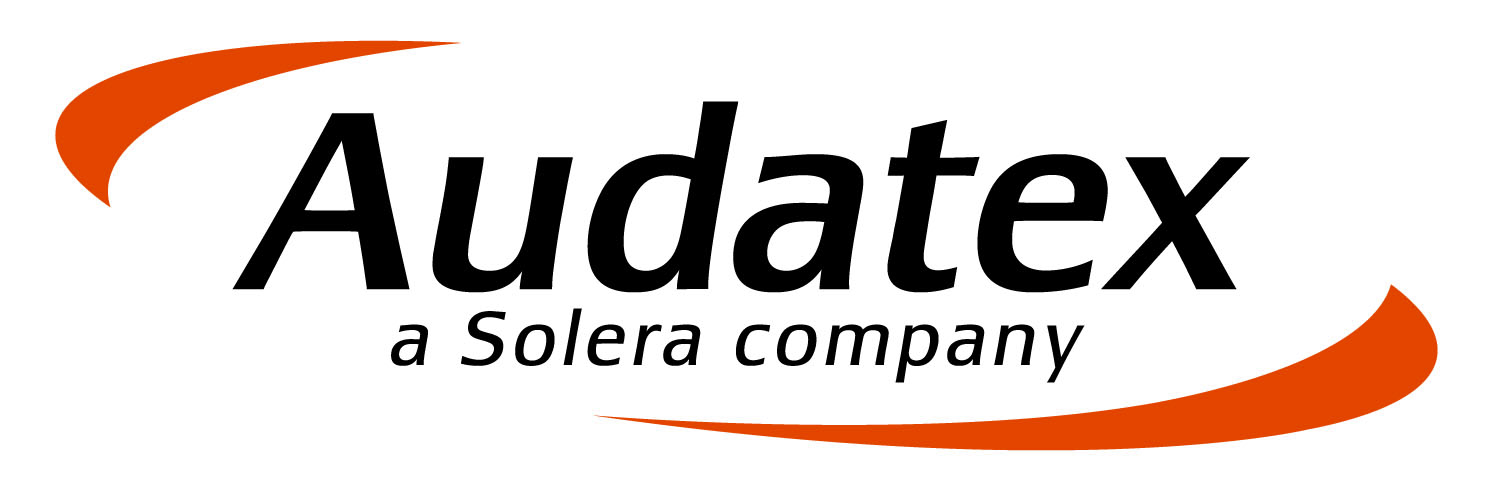 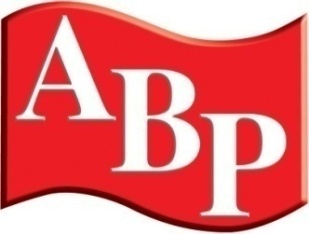 Just before our next speaker
 - a 2min 30 sec video
The Uber autonomous delivery truck
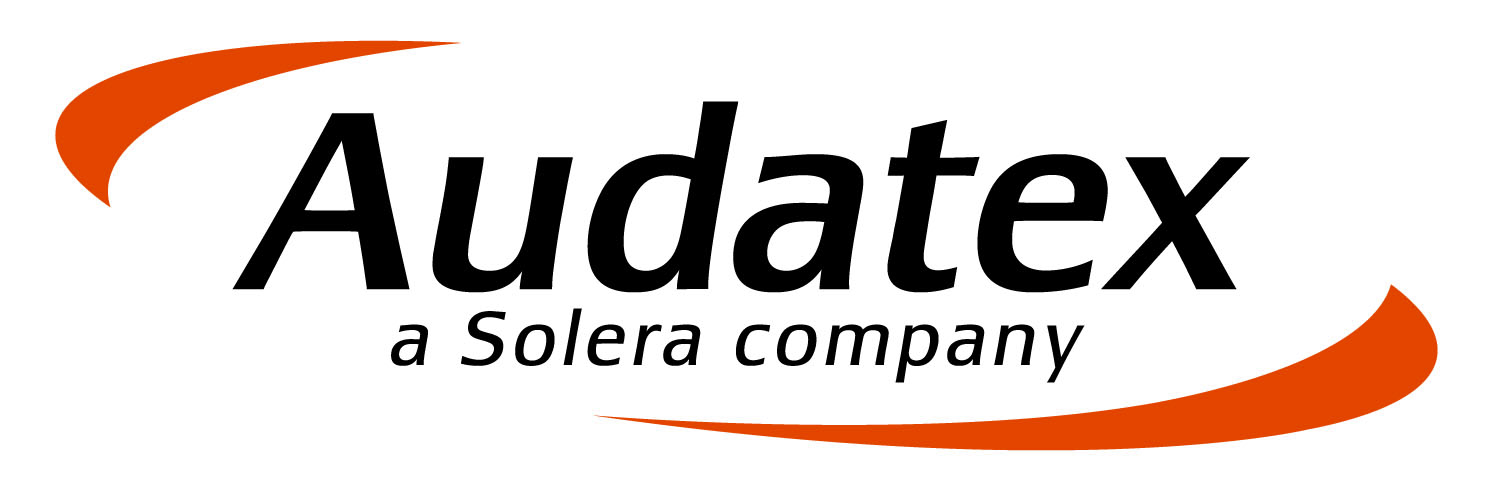